Güdülenme ve Bireysel Farklılıklar
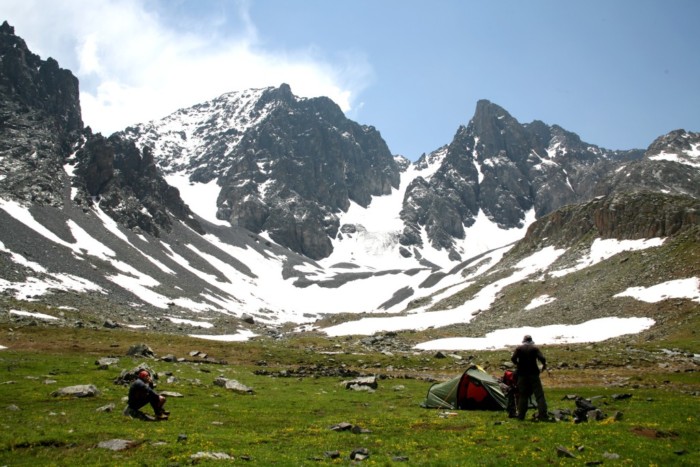 Güdü,
belirli bir durumda, belirli amaçlara ulaşmak ve gerekli davranışları gösterebilmek için bireyi harekete geçiren ve yönlendiren itici bir güçtür.
Güdüler genel olarak biyolojik ve sosyal ya da öğrenilmiş güdüler olarak ikiye ayrılmaktadır. 
Biyolojik güdüler olarak adlandırılabilecek açlık, susuzluk, cinsellik gibi güdüler birincil güdüler şeklinde tanımlanmaktadır. 
Başarı güdüsü sosyal ya da öğrenilmiş güdü olarak görülmektedir. 

Güdü, potansiyel bir enerjiyi tanımlarken, güdülenme bu enerjinin performansı ortaya çıkarma sürecini ifade etmektedir.
Öğrencinin öğrenme sürecinde aktif olarak yer alması için, onun bu sürece katılmaya istekli olması, yani güdülenmiş olması gerekir. 
Güdülenme, başarı için gerekli bilişsel ve davranışsal etkinliklere ayrılan enerjinin miktarını belirlemektedir. 

İnsan davranışlarını etkileyen çeşitli etkenlerden söz edilebilir. Ancak davranışın yönünü, şiddetini ve kararlılığını belirleyen en önemli güç kaynağı güdülenmedir.
Kuramlar ne diyor?
Davranışçı yaklaşım kuramcıları; dürtüden çok uyarıcılarla tepkiler arasında kurulan bağ sonucu oluşan alışkanlık durumu ile motivasyonu açıklamağa çalışmışlardır. 
Davranışın pekiştirilmesi ile alışkanlık haline gelmesi güdülenmenin kaynağı olarak görülmektedir. Davranışçı yaklaşıma göre pekiştireçlerle davranışlar biçimlendirilir. 
Olumlu yaşantılar güdülenmeyi artırır. İnsanın güdülenmesinde dışsal uyarıcılar önemlidir.
Sosyal öğrenme kuramlarında güdülenmeyi etkileyen etmenler:

başarılı olma gereksinimi, 
okumaya ve öğrenmeye olan ilgisi, 
kendisine bir amaç belirleyip belirlemediği, 
amaçlarının gerçekçiliği ve işlevselliği, 
geçmiş başarı ve başarısızlığını hangi değişkenlere yüklediği, 
öğrenebilme konusunda kendine ilişkin yeterlilik algısı ve 
neden öğrendiğine ilişkin bilişlerinin tümü
İnsancıl (hümanistik) yaklaşımcı psikologlar güdülenmeyi gereksinimlerle açıklamışlardır. Güdülenmede gereksinimlerin önemine işaret ederek bireylerin gereksinimlerini sınıflamaya dayalı bir yaklaşım izlemişlerdir. 
Hümanistik yaklaşıma göre güdülenme, insanın doğal bir eğilimidir. Herkes motivasyona sahiptir ancak bizim ona yap dediğimiz şeyi yapmak için güdülenmemiş olabilir. Davranışlar iç ve dış uyarıcılara değil, uyarıcıların algılanış şekline tepkidir.
Davranışçı yaklaşıma alternatif olarak geliştirilen bilişsel yaklaşımda güdülenme içsel süreçlerle açıklanmağa çalışılmıştır.
Bilişsel yaklaşıma göre düzeni anlama ve denge kurabilmek için güdüleniriz. 
Güdülenmede inançlar, değerler, beklentiler ve amaçlar son derece önemlidir.
İçsel gereksinimler davranışlarda etkilidirler. Bir konuya değer yüklerinin azlığı güdülenmeyi olumsuz etkiler. 
Bireye belli bir konuda düşünceleri sorularak ve konuyla neden ilgilenildiği açıklanarak güdülenme düzeyi artırılabilir.
Çocukları nasıl güdüleyebiliriz?
Önce kendimizi güdülemeliyiz!
Gelişim özelliklerine uygun beklentiler geliştirmeliyiz.
İlgi çekici ve yaratıcı etkinlikler ve eğitim materyalleri hazırlamalıyız.
Ailelerinden çocuklar hakkında bilgi almalıyız. 
Pekiştirme sürecini doğru ve anlamlı bir şekilde düzenlemeliyiz.
Bireysel Farklılıklar
Bilişsel yetenekler 
Zeka
Bilişüstü
Öğrenme stratejileri
Bilişsel stil
Öğrenme biçemleri
Öğrenme stilleri
Hazırbulunuşluk
Kültürel ve sosyal etkiler
Sosyo-ekonomik durum
Çocuk yetiştirme stilleri
Cinsiyet
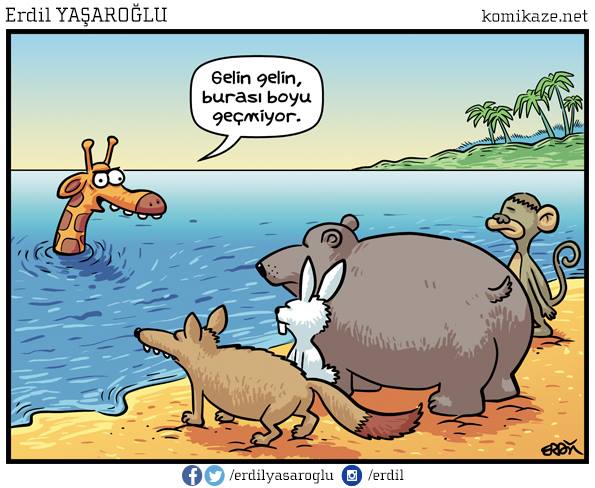 Zeka
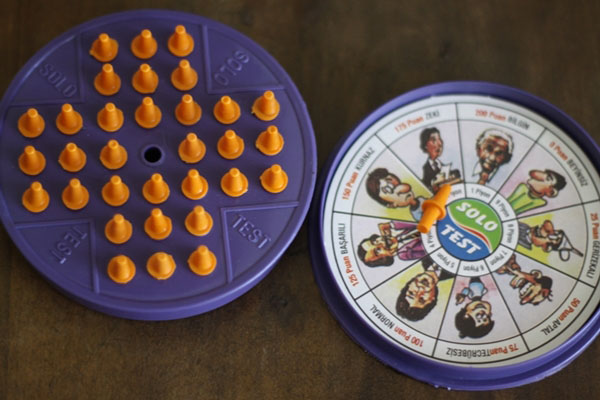 Çevreye uyum sağlama
Öğrenme yeteneği önbilgileri kullanabilme
Farklı zihinsel işlemleri aynı anda ve uyumlu olarak uygulayabilme
Farklı alanlarda etkin olma
Kültüre ve zamana bağlı olma
Zeka kavramına ilişkin tanımlamalar
Zekanın tek boyutlu olması
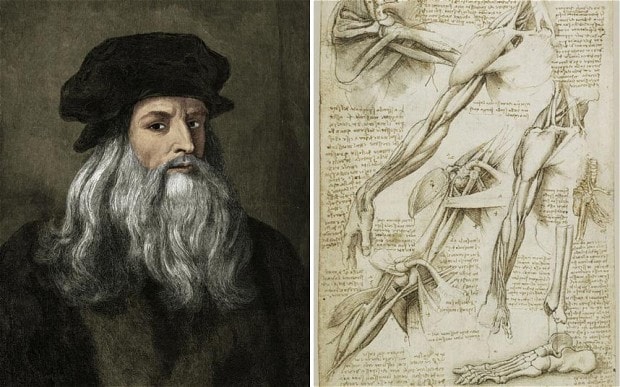 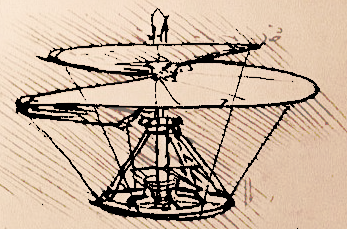 Zeka kavramına ilişkin tanımlamalar
Guilford- Zihin Yapısı Modeli
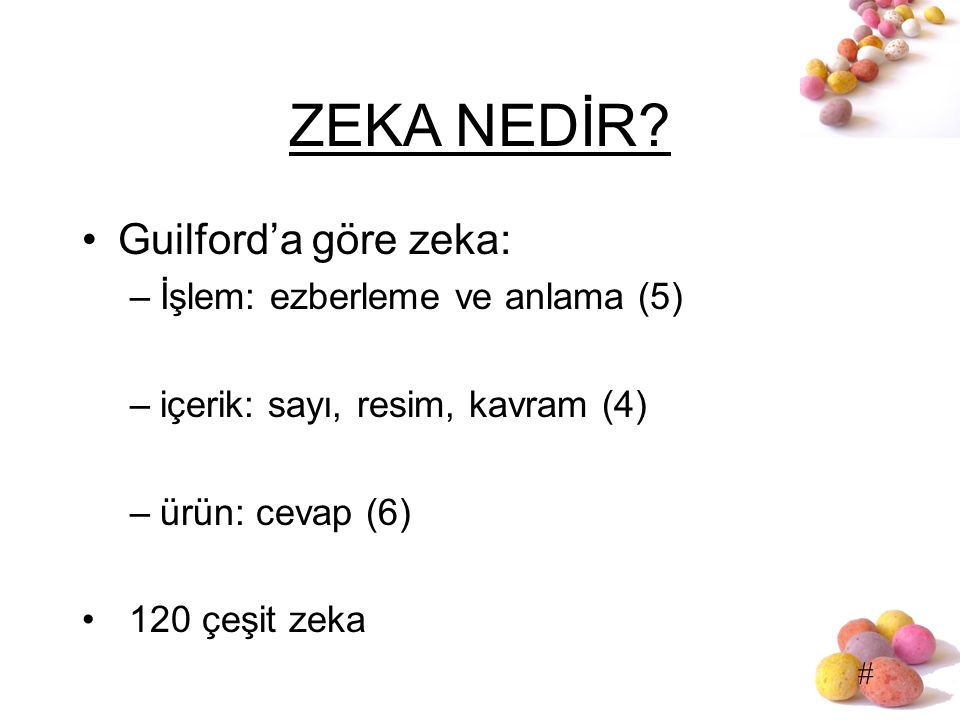 Zeka kavramına ilişkin tanımlamalar
Sternberg- Üç Boyutlu Zeka

Zekice davranışın üretilmesi sırasında önemli olan süreçler:
Çevresel bağlam-pratik zeka?
Önceki yaşantılar
Bilişsel Süreçler
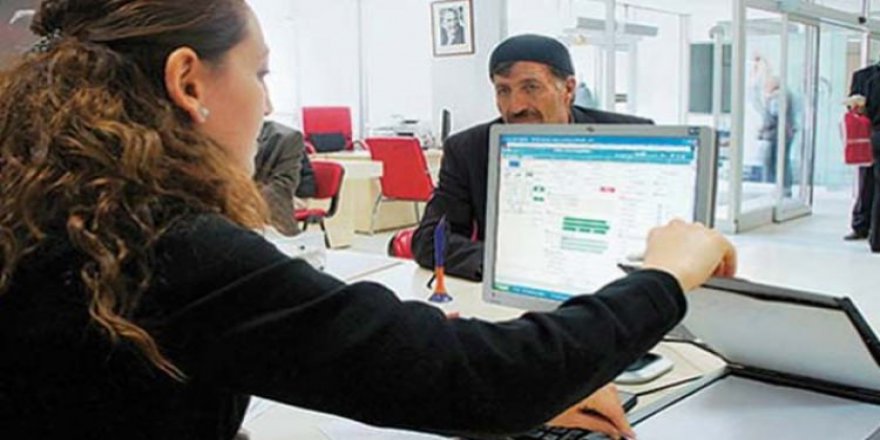 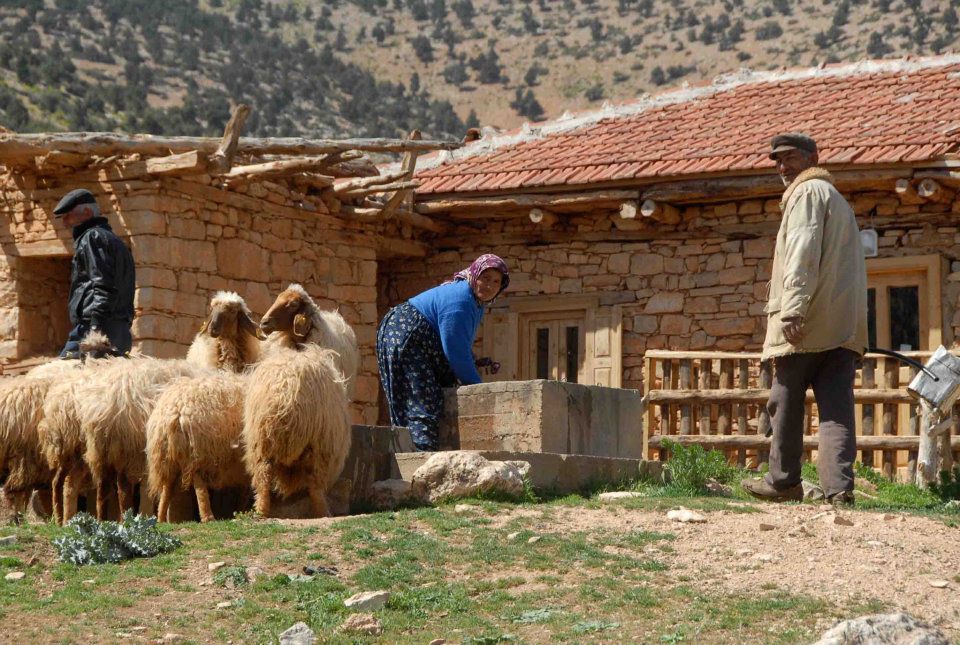 Zeka kavramına ilişkin tanımlamalar
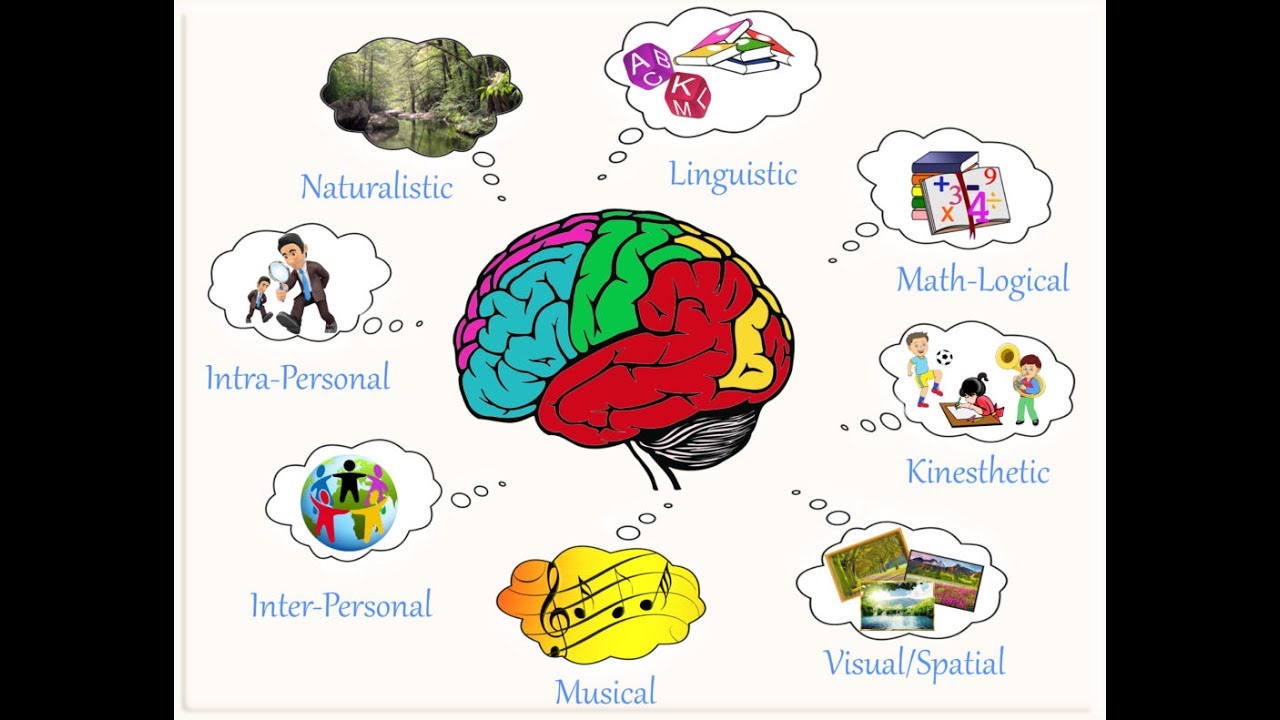 Gardner- 
Çoklu
 Zeka
 Kuramı
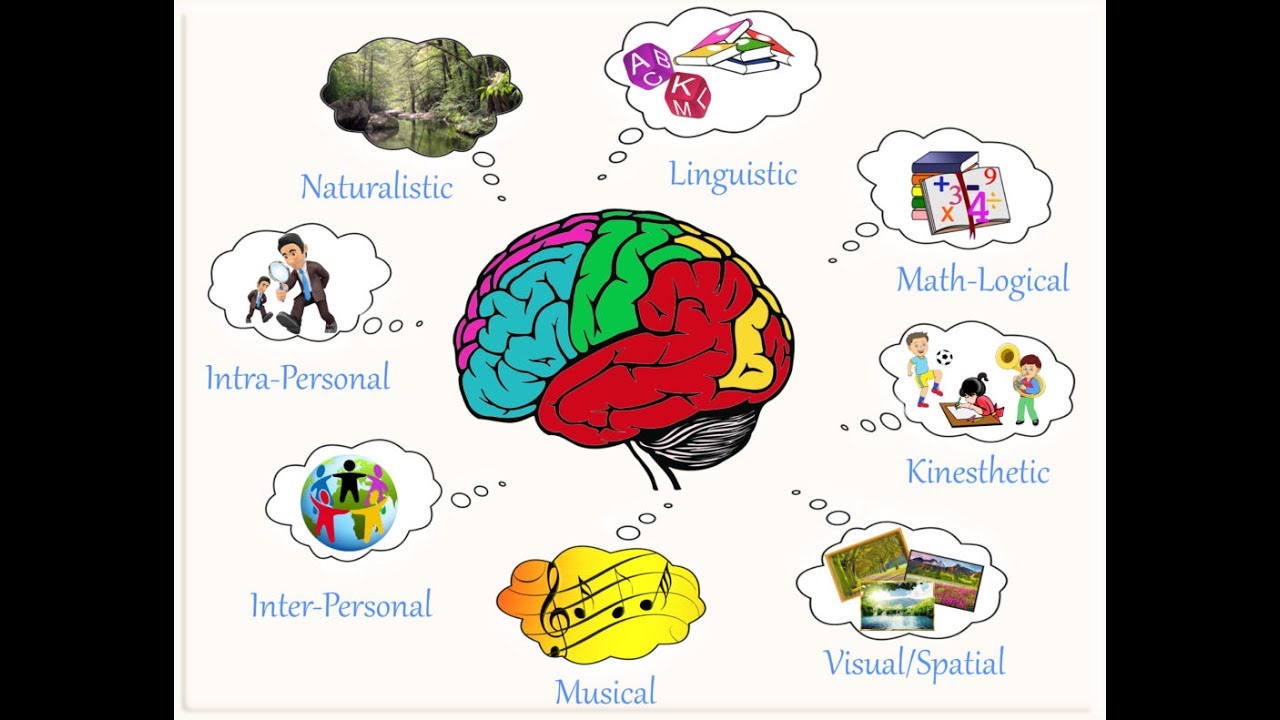 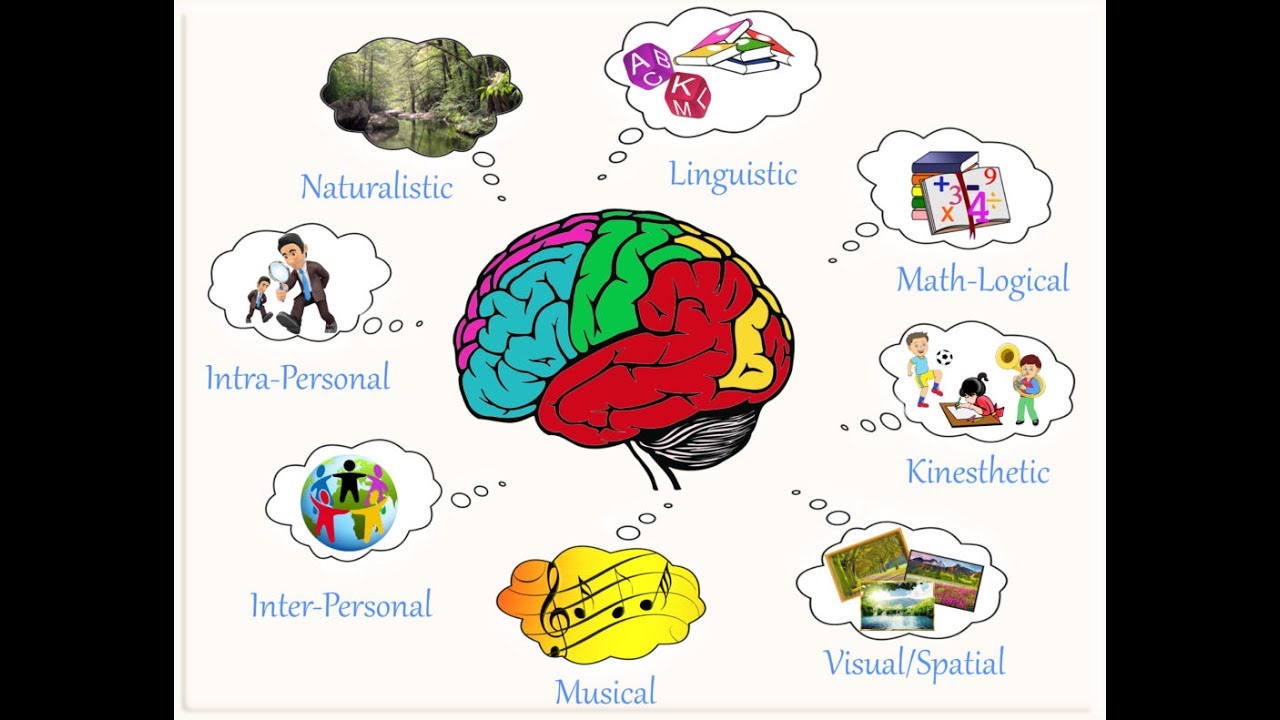 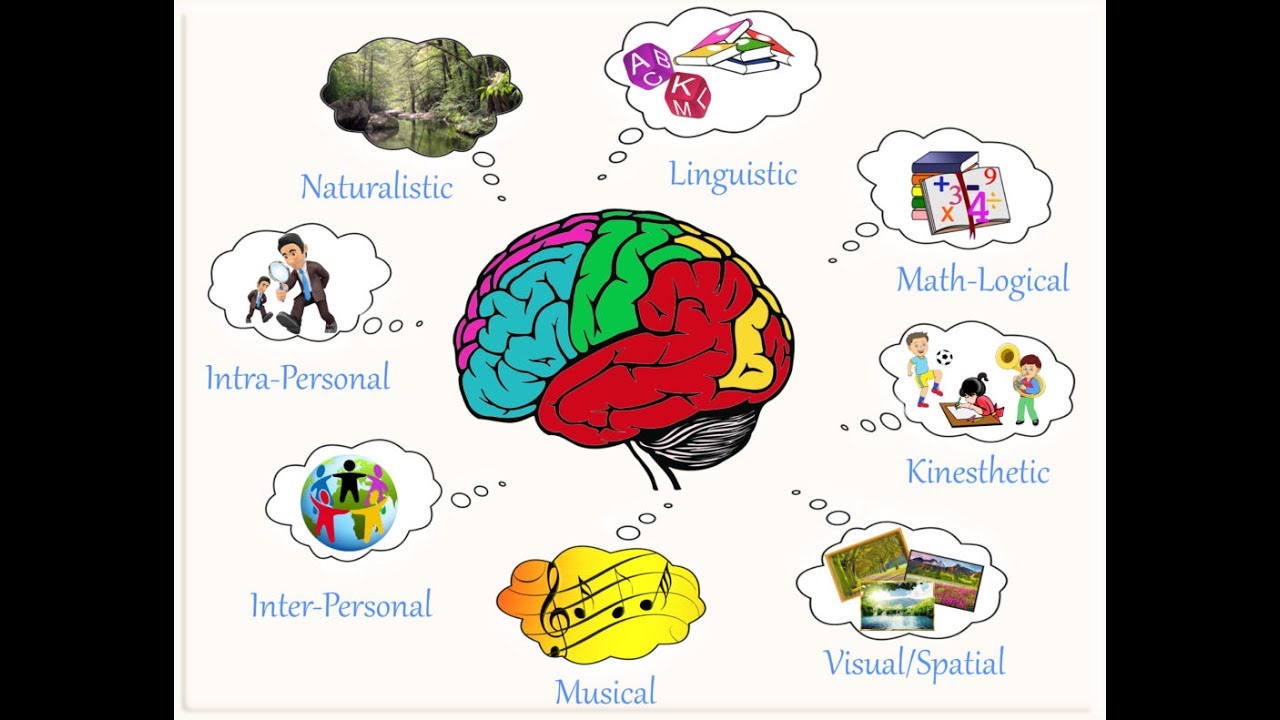 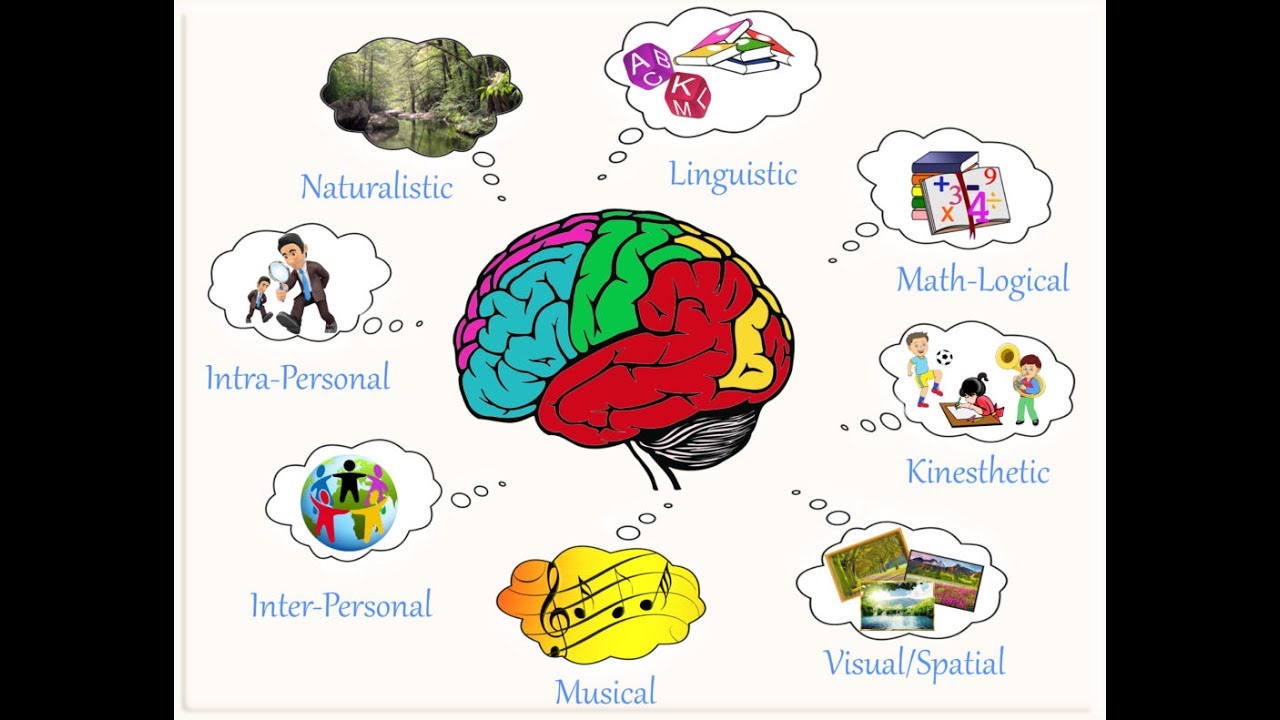 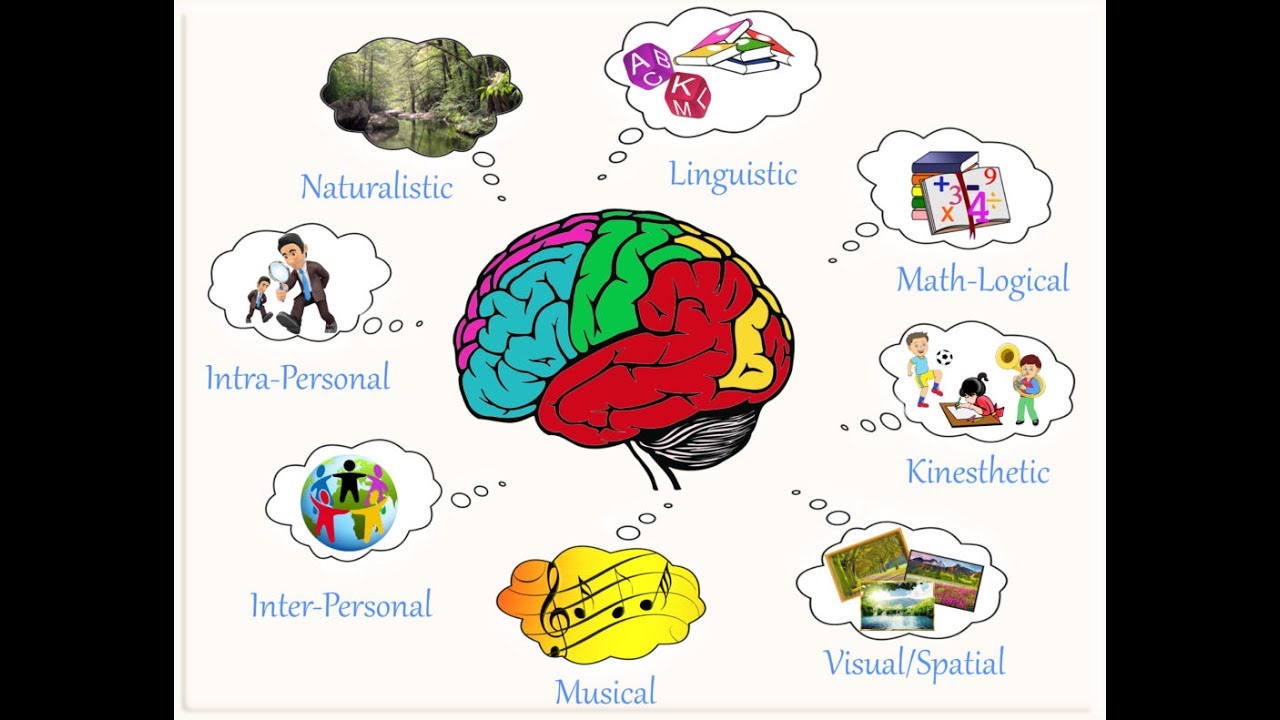 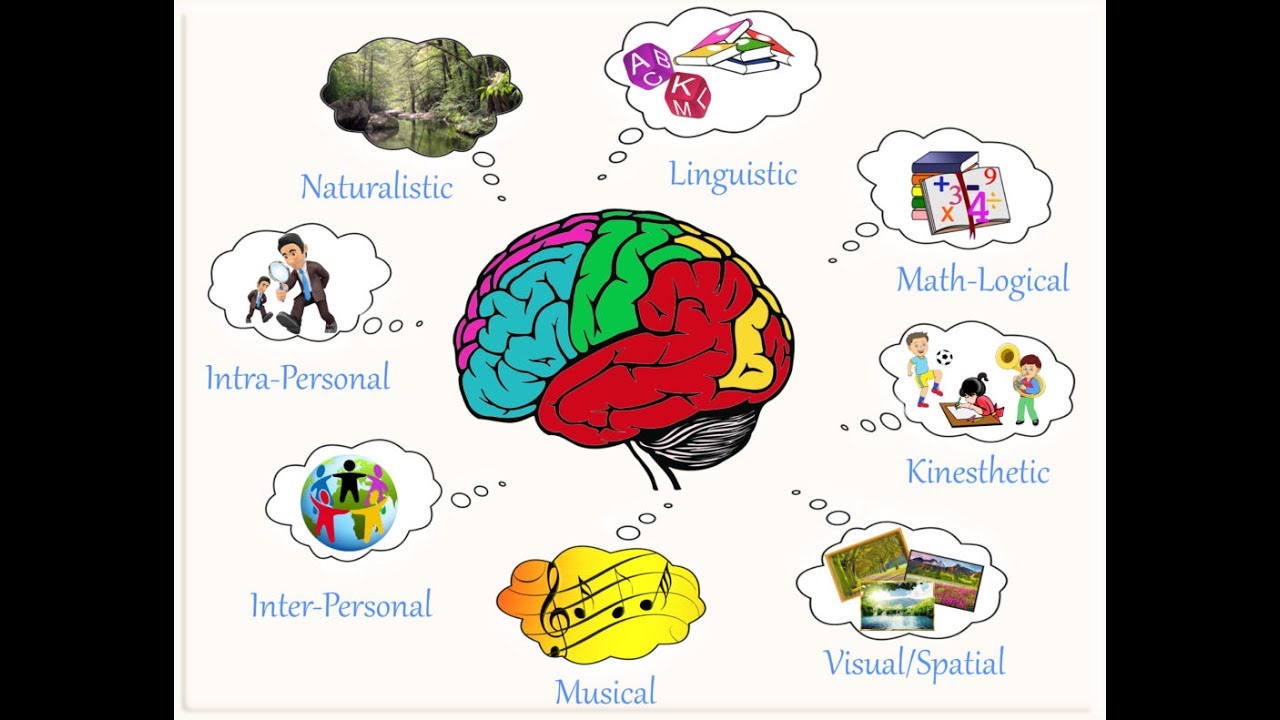 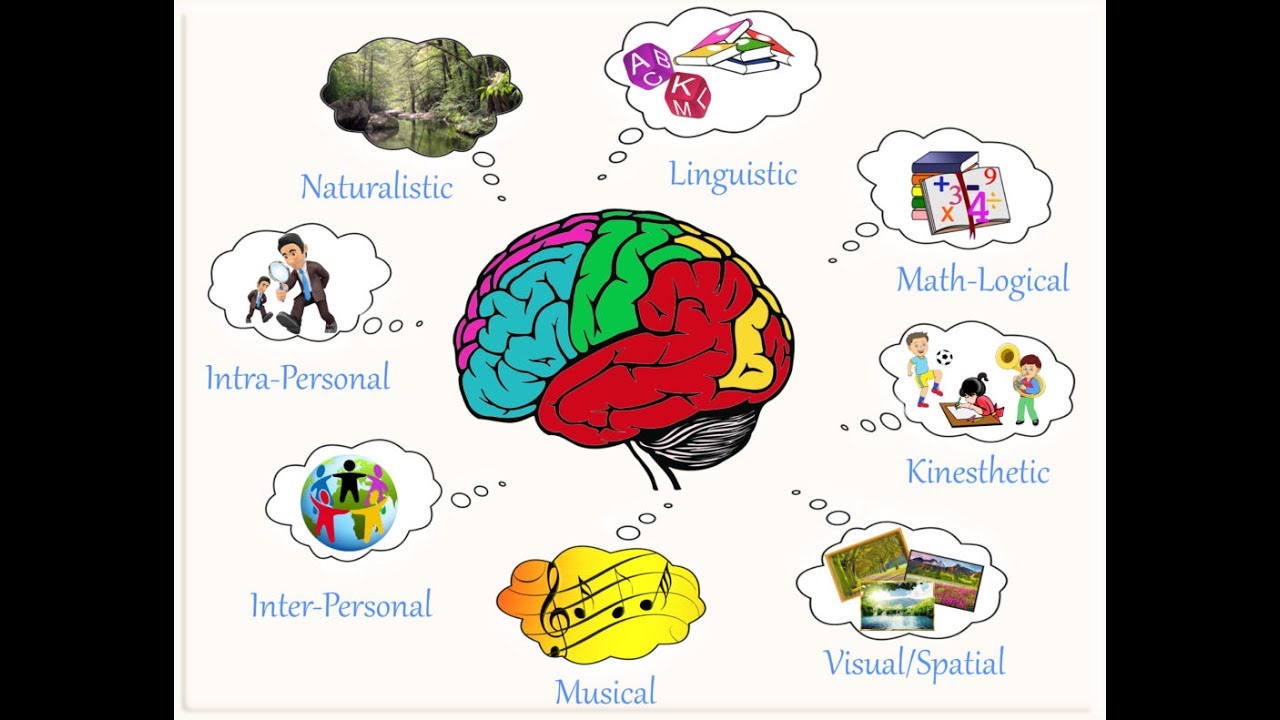 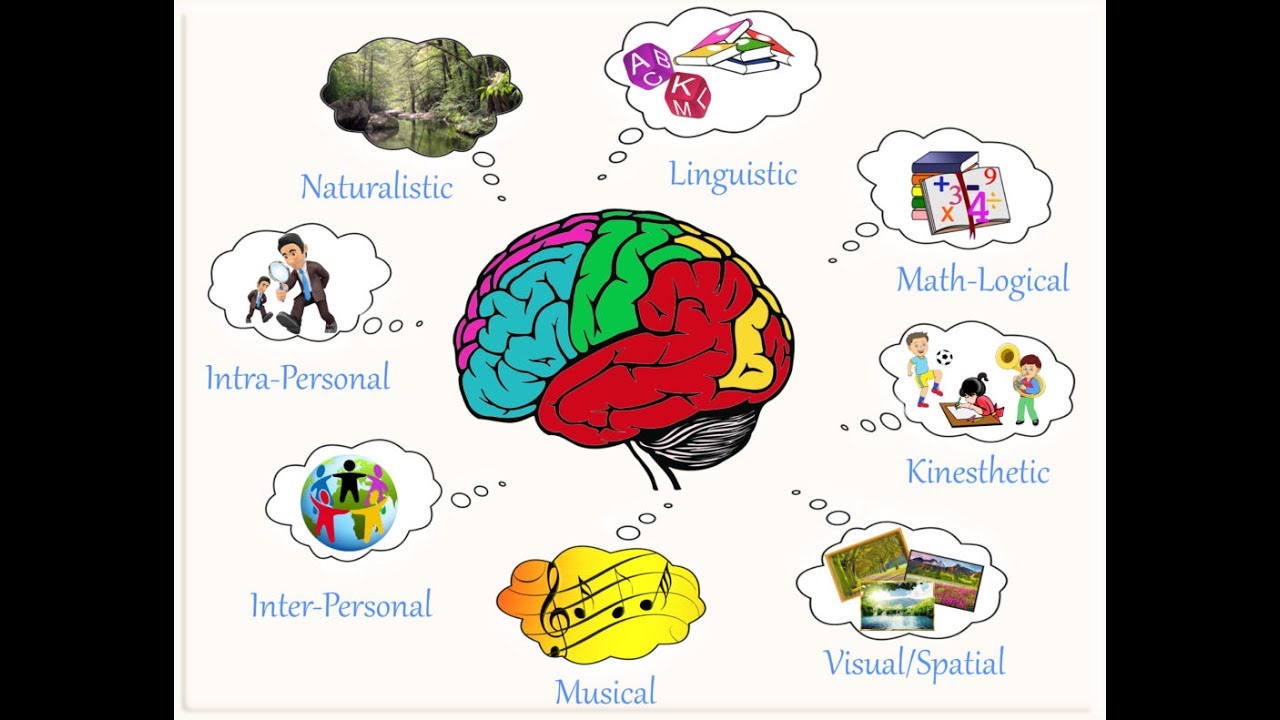 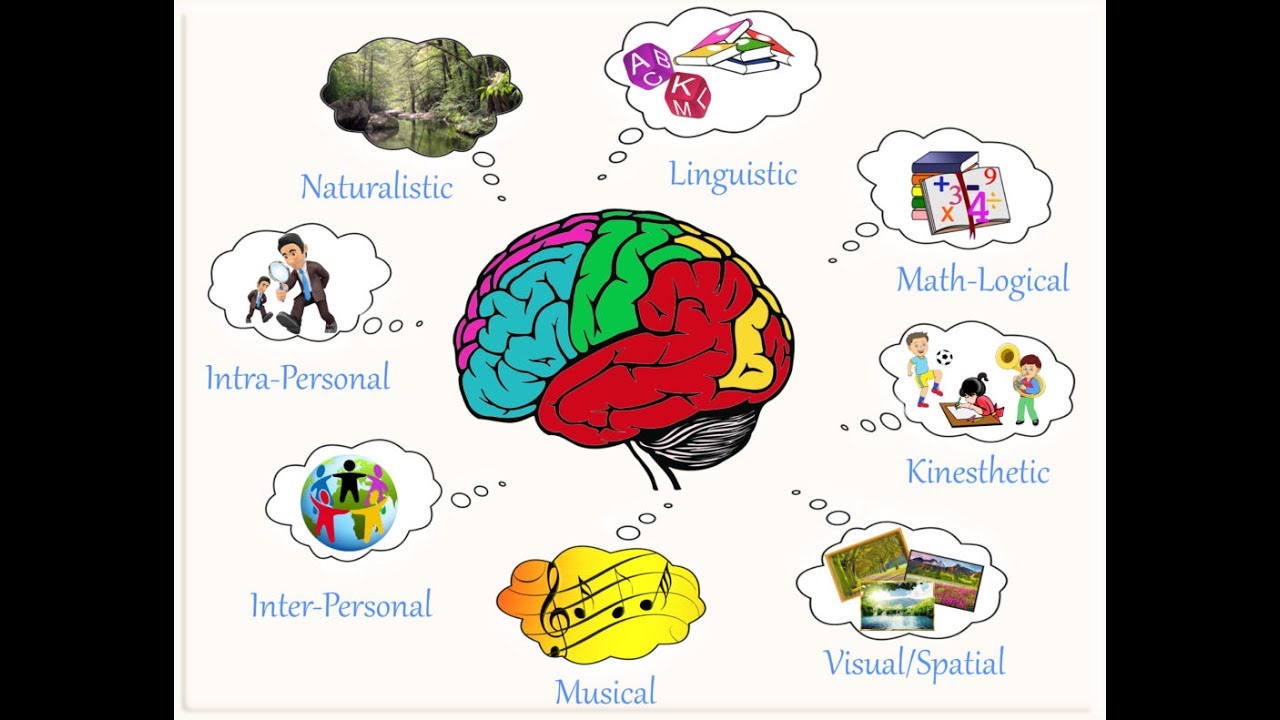 Zeka ve yaş ilişkisi
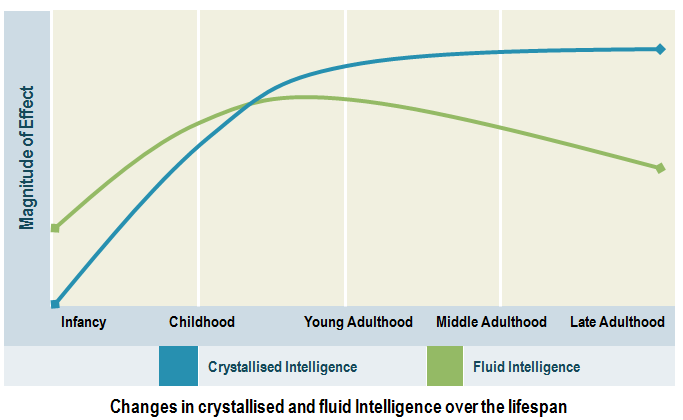 Zeka testleri
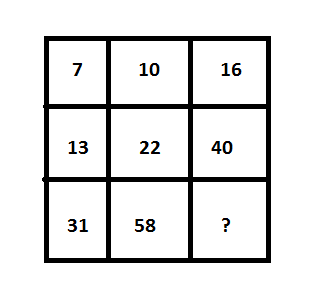 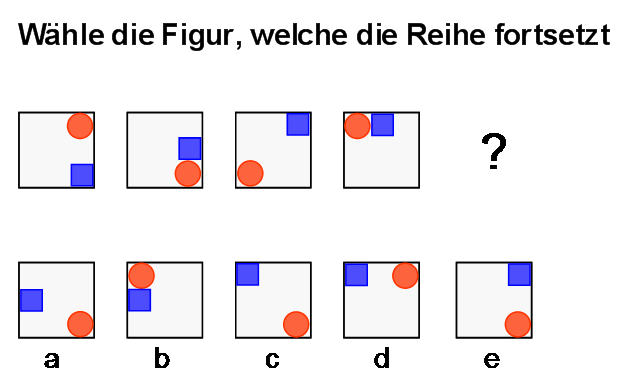 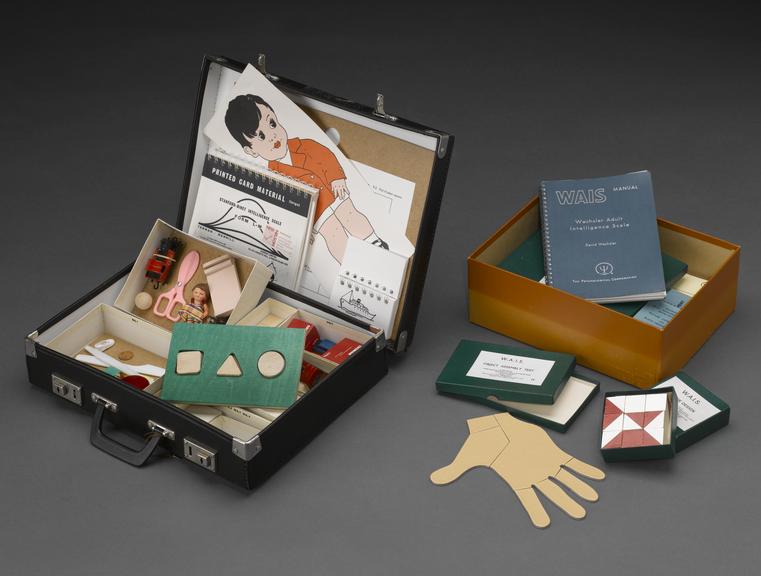 Zeka testi puanları sınıflaması
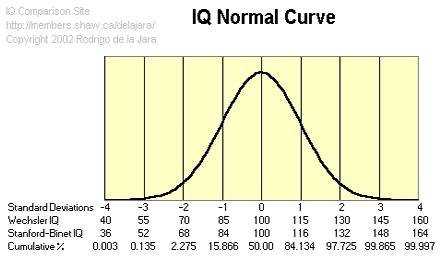 Bilişüstü Beceriler
Neyi, nasıl, neden öğrendiğimi ya da öğrenmediğimi bilirim
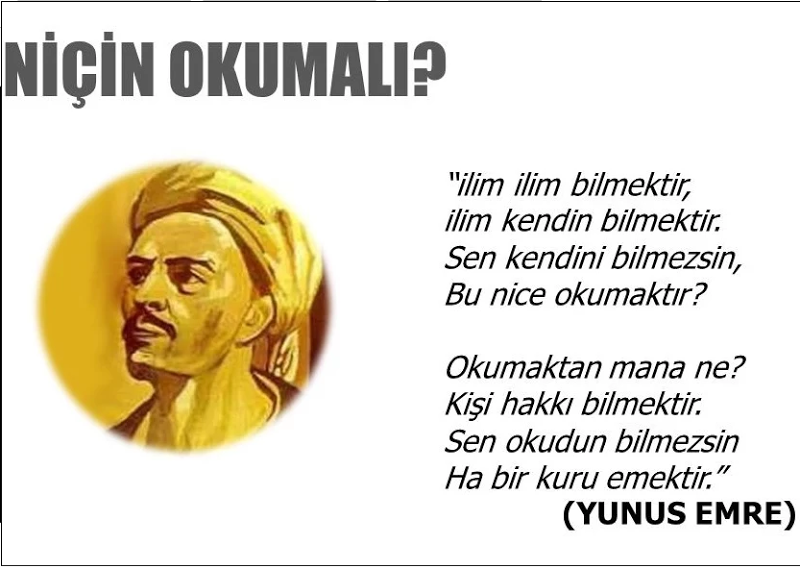 Bilişsel stiller
Öğrenme stratejileri
Soru oluşturma
Tekrar etme
Başka birine anlatma
Resimle ifade etme
Bütünsel 
Analitik
Öğrenme stilleri
Öğrenme biçemleri
Bedensel 
işitsel 
kinestetik
Çevresel 
Duyuşsal
Sosyolojik 
Fizyolojik
Psikolojik
Kültürel ve sosyal farklılıklar
Sosyo-ekonomik durum
Çocuk yetiştirme stilleri
Cinsiyet